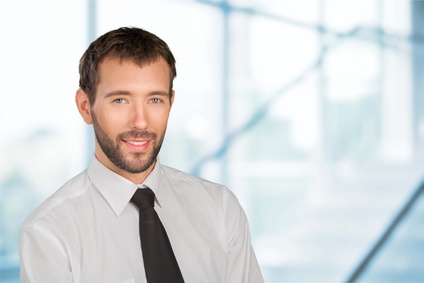 JONATHAN DELAVINE
Título del puesto
DIRECCIÓN: 12 Street Name, Madrid
TELÉFONO: 000 111 333 
MÓVIL: 000 222 444
TW: Twitter.com/jonathand
PERFIL
HABILIDADES
EXPERIENCIA LABORAL
INTERESES
IDIOMAS
ESTUDIOS